Trento, ECT* 04/06/2024

A Modern Odyssey: Quantum Gravity meets Quantum Collapse 
at Atomic and Nuclear physics energy scales in the Cosmic Silence
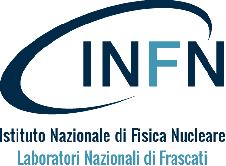 Cancellation Effects in the Spontaneous Collapse Rate at Low Energy Limit
Simone Manti, Kristian Piscicchia, Sandro Donadi, Angelo Bassi, Maaneli Derakhshani, Lajos Diósi, Catalina Curceanu
Cancelation Effects in the Spontaneous Collapse Rate  
Rates for CSL and DP in the Low Energy Limit
Different Approximations in the Low Energy Limit
Outline
Quantum Mechanics: Allows precise predictions, but superposition principle isn't observed in macroscopic systems.

Collapse Models: Propose that quantum mechanics' linearity breaks down at a certain scale to solve the measurement problem.  
Key Models: 
Continuous Spontaneous Localization (CSL) 
Diósi-Penrose (DP)

Goal: Investigate spontaneous electromagnetic radiation in X-rays domain induced by dynamical wave-function collapse.
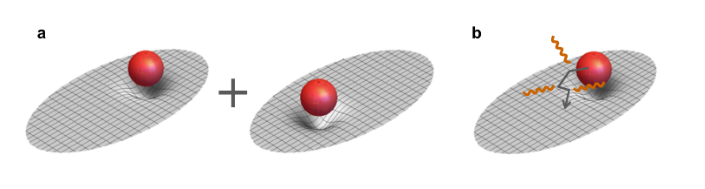 Donadi, Sandro, et al. "Underground test of gravity-related wave function collapse." Nature Physics 17.1 (2021): 74-78.
Collapse Models introduce stochastic terms in Schrödinger's Equation
Collapse Mechanisms: Both CSL and DP models introduce non-linear, stochastic terms in Schrödinger's equation.  


Spontaneous Radiation: Random collapses induce radiation due to random acceleration of charged particles.  


Energy Domains: Previous studies focused on γ-rays; this study focuses on X-rays.
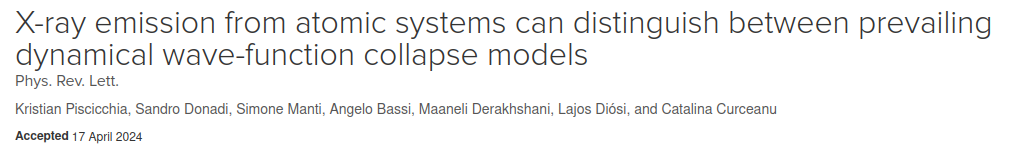 Current models need refinement for low-energy behavior analysis
Previous Experiments:

- γ-rays: High purity germanium crystals used to compare measured radiation with theoretical predictions. 

- X-rays: Studies at lower energies to probe different aspects of wave-function collapse.  


Challenges: Current models' predictions need refinement for accurate low-energy behavior analysis.
Atomic Scale in the CSL model
CSL Model: 
- Spontaneous emission rate considering atomic scale. 
- Equation involves parameters: λ (strength), rC (correlation length). 
- Rate derivation in Donadi, Sandro, et al. "Novel CSL bounds from the noise-induced radiation emission from atoms." The European Physical Journal C 81.8 (2021): 1-10.
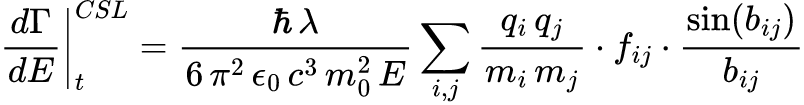 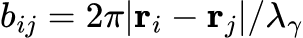 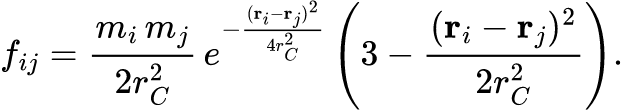 Simplest Approximation:
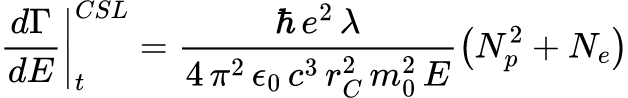 Atomic Scale in the CSL model: Semiclassical Approach
Nucleus-Nucleus:

Nucleus-Electron:

Electron-Electron:
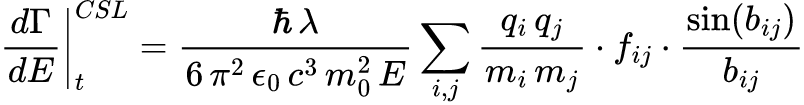 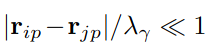 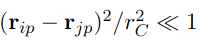 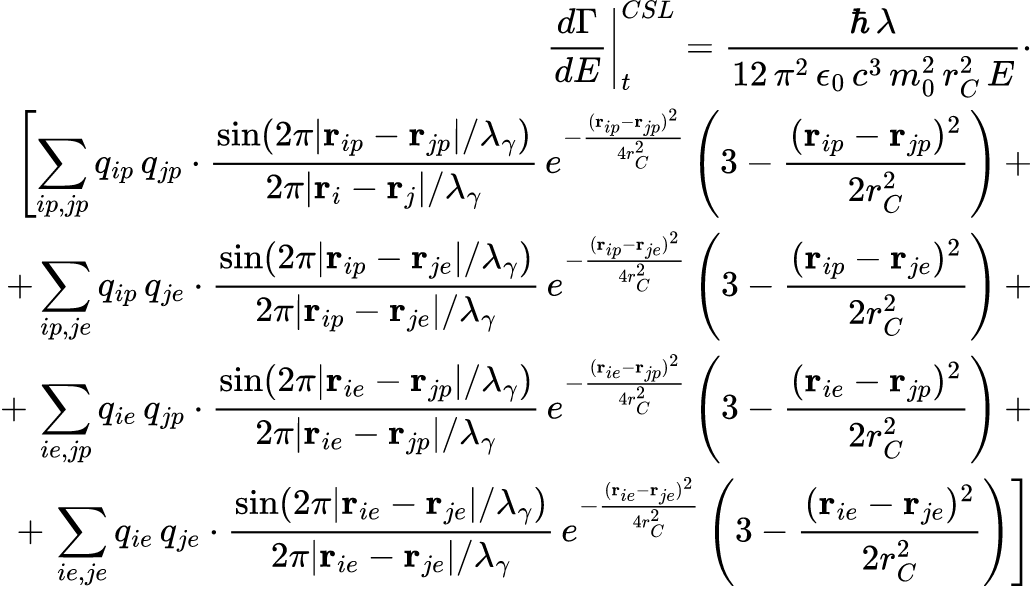 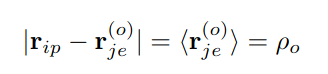 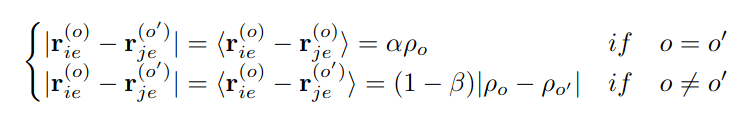 Atomic Scale in the CSL model: Semiclassical Approach
Nucleus-Nucleus:

Nucleus-Electron:

Electron-Electron:
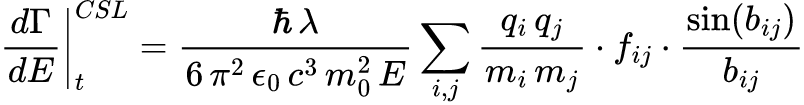 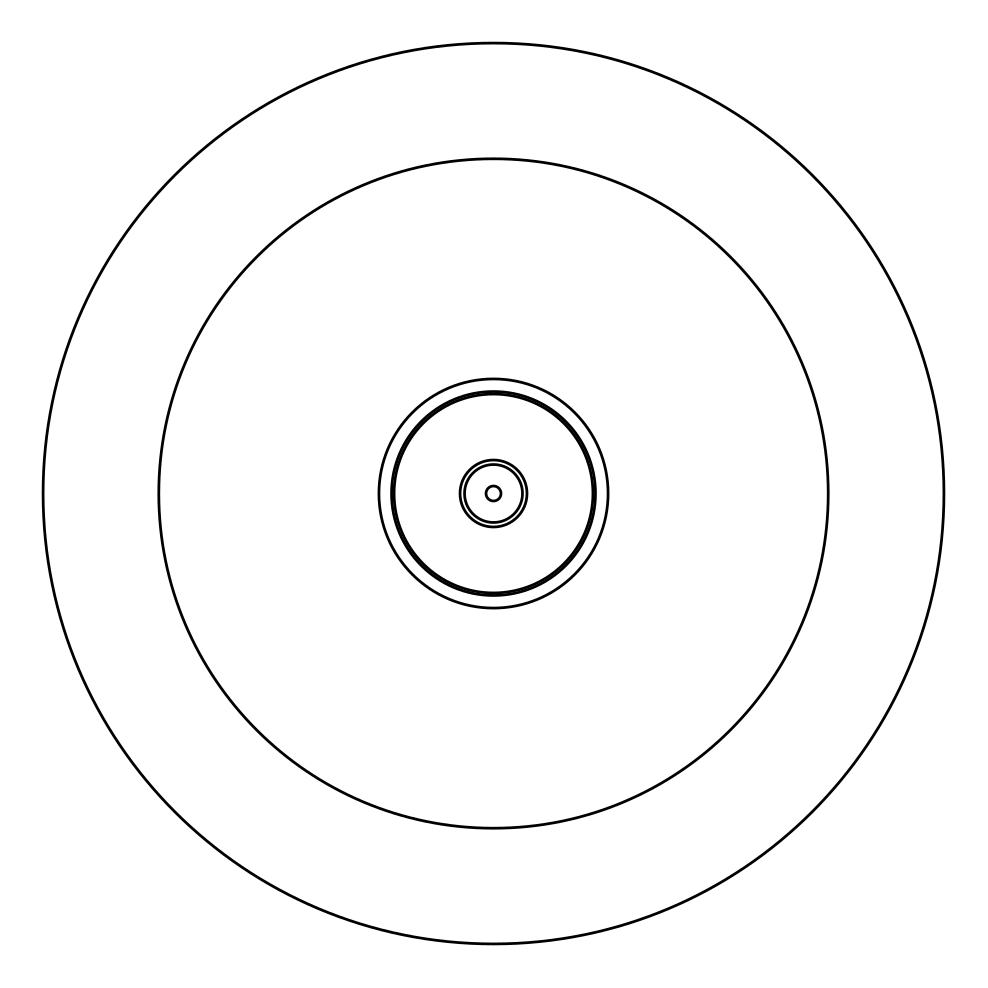 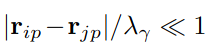 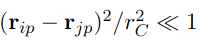 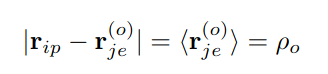 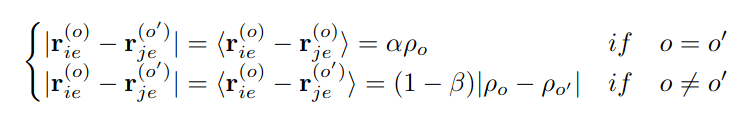 Atomic Scale in the CSL model: Semiclassical Approach
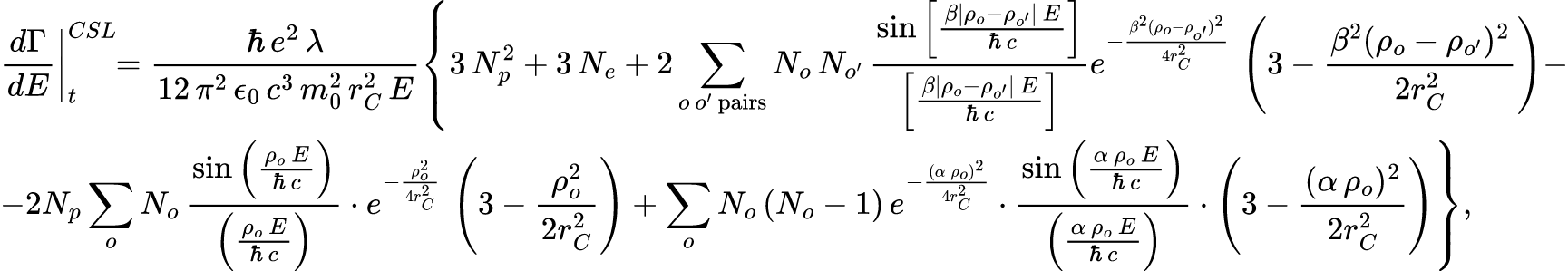 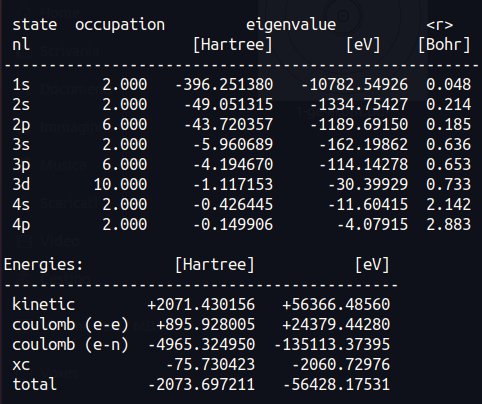 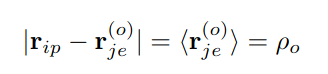 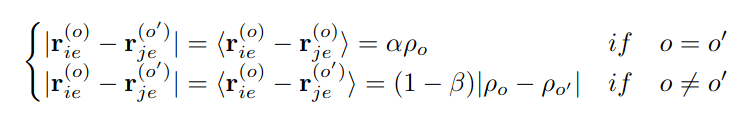 Parametrizion used: ⍺=2,ꞵ=0
Isolated Ge atom - DFT (LDA)
Atomic Scale in the CSL model: Semiclassical Approach
Generalization to the non-Markovian case:
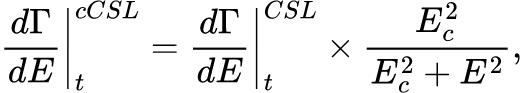 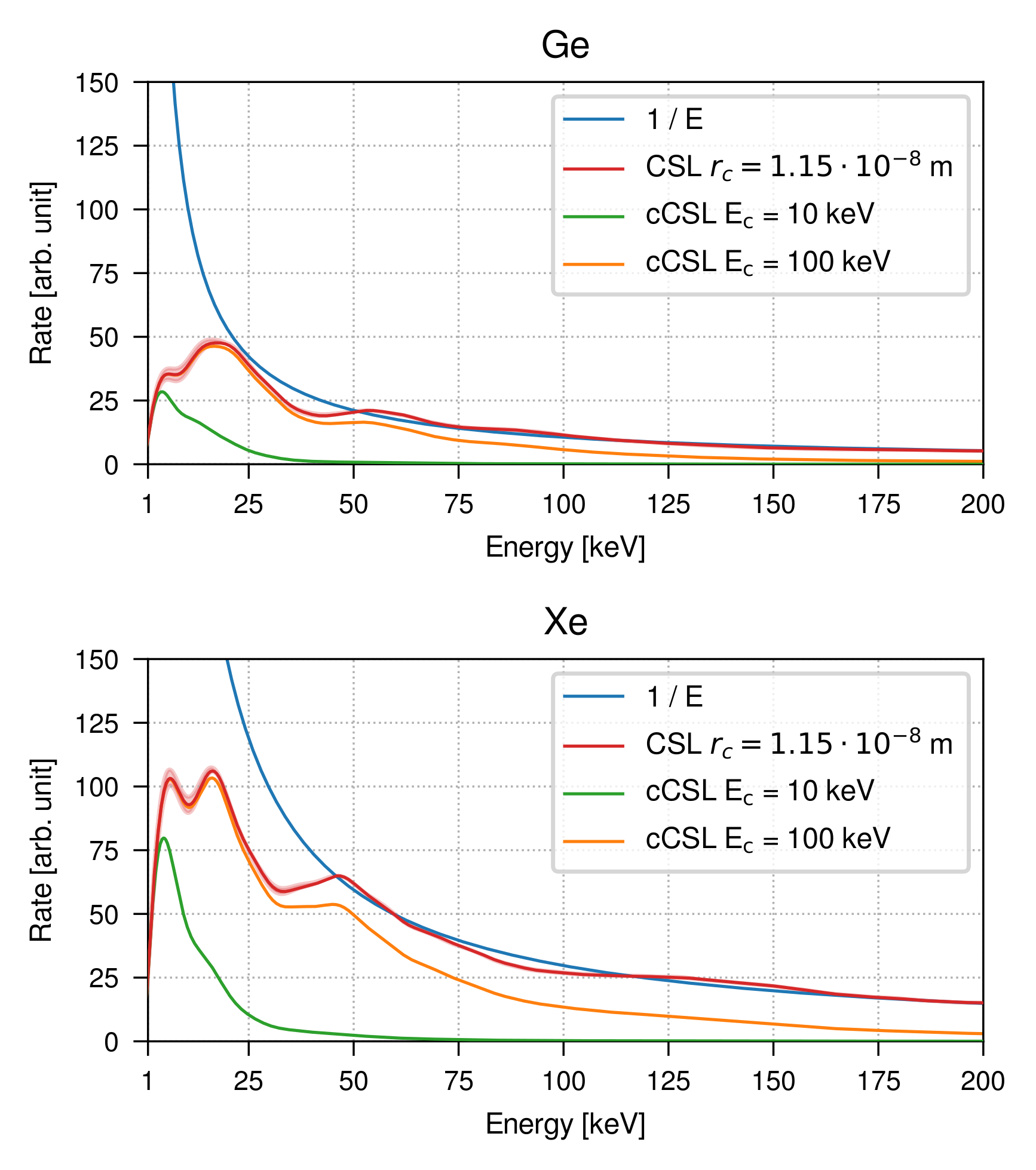 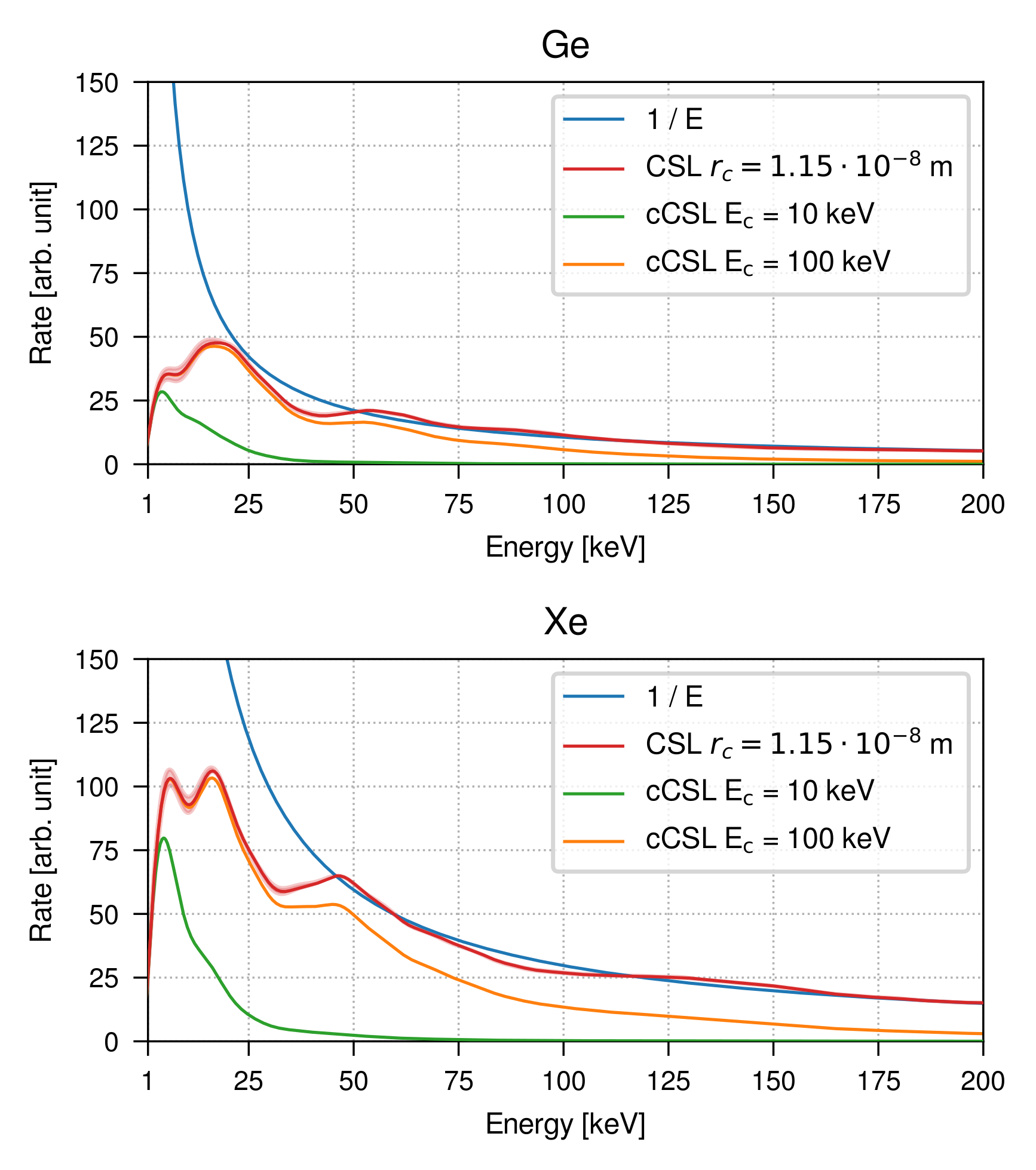 Atomic Scale in the DP model
The Rate for a Markovian DP model has instead:
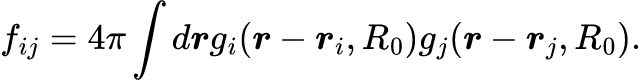 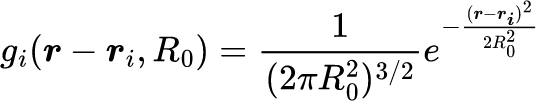 fij is a measure of the overlap between the mass densities of the particles i-th and j-th (gi,j)
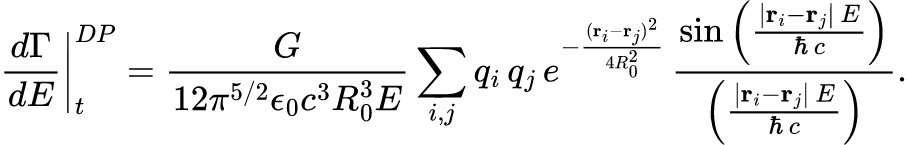 Simplest Approximation:
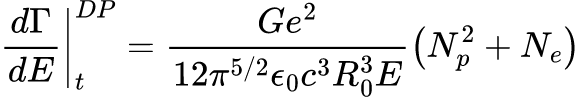 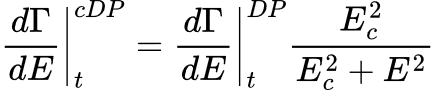 Atomic Scale in the DP model: Semiclassical Approach
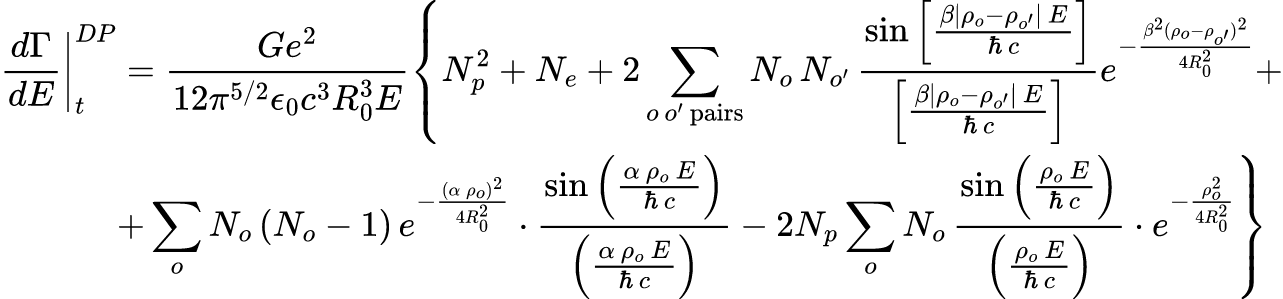 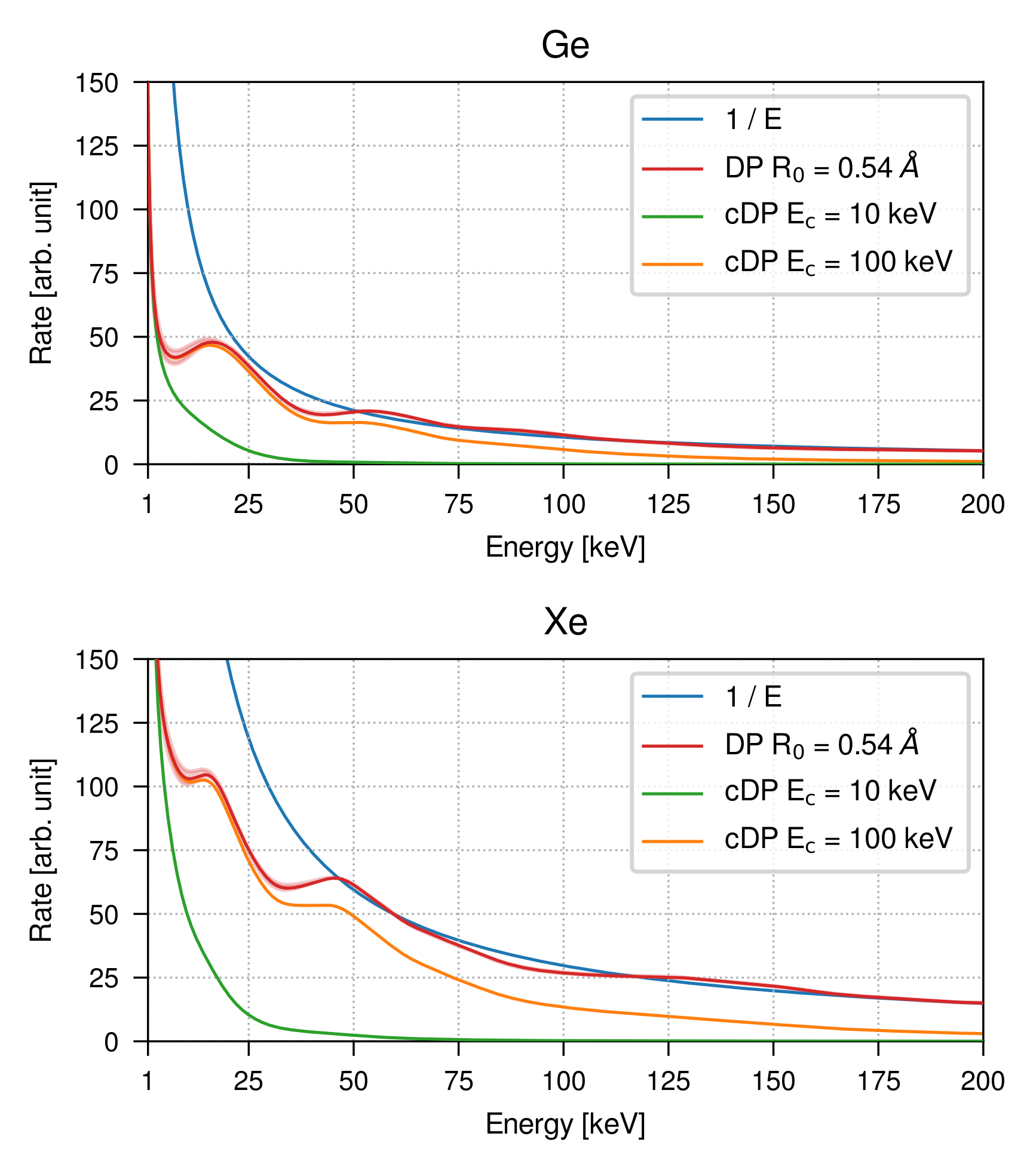 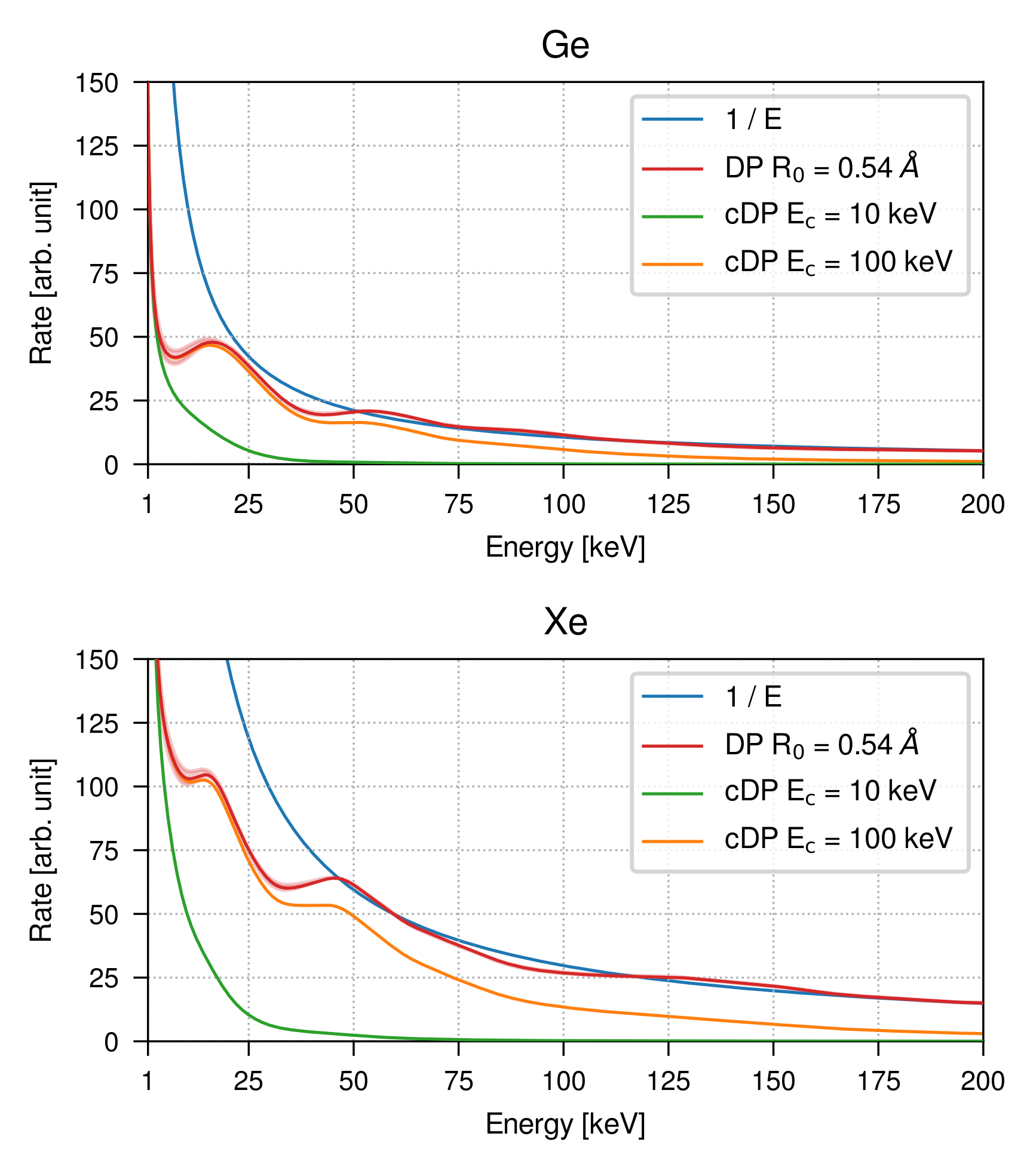 Different Models give Different Rates in the Low Energy Limit
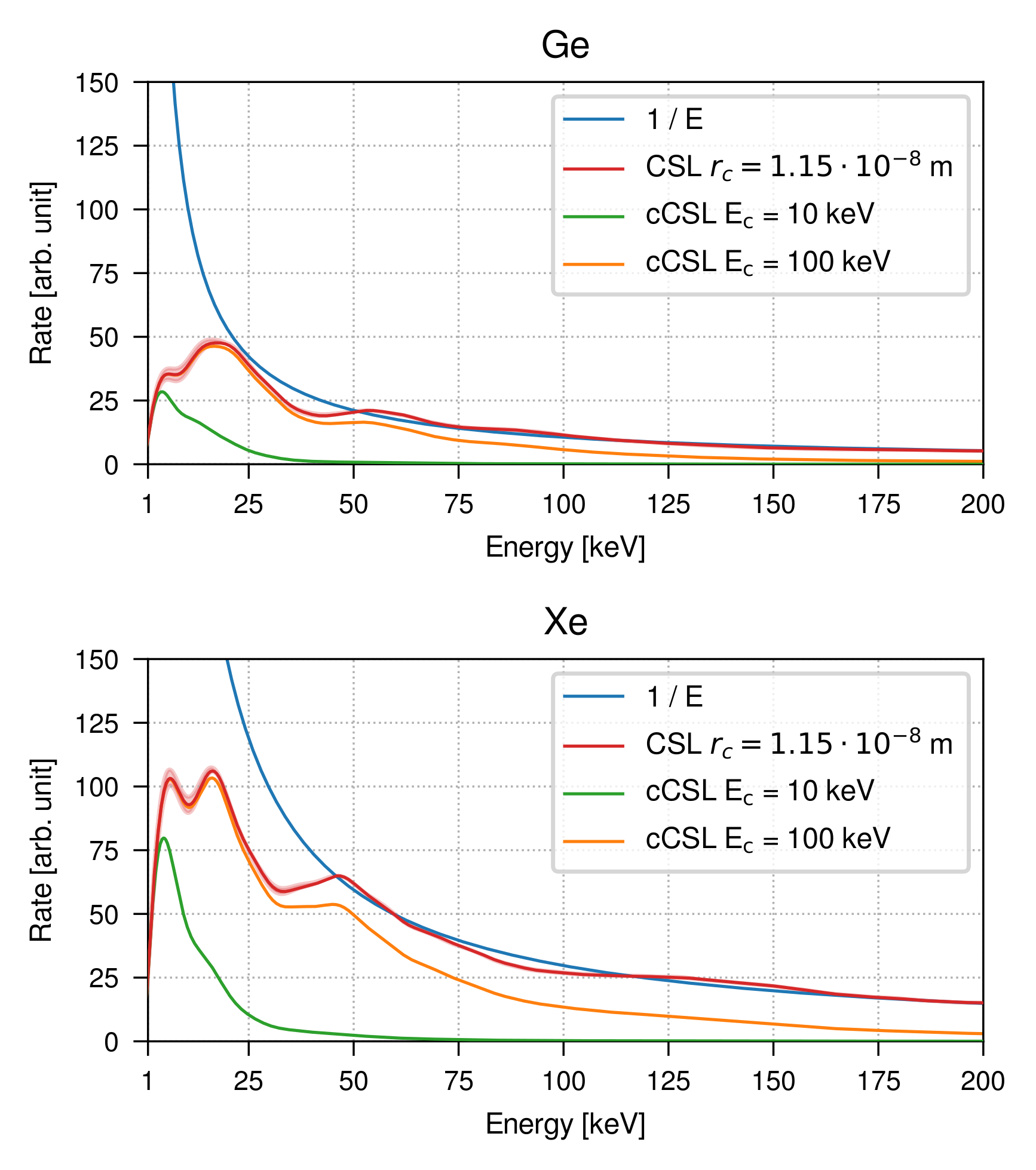 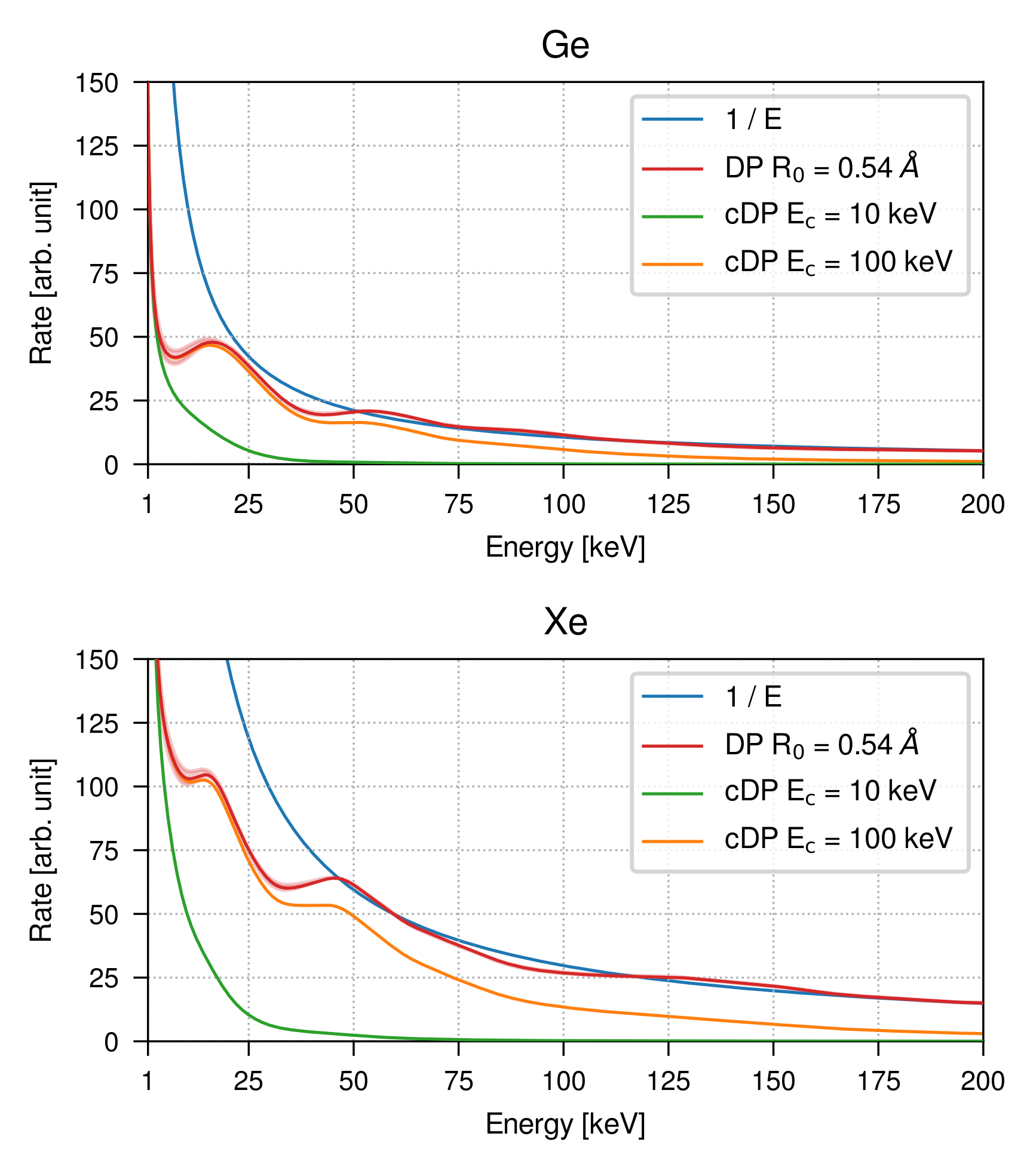 Validity of the Semiclassical Approach
Nucleus-Electron:


Electron-Electron:
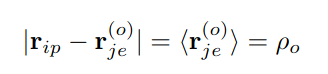 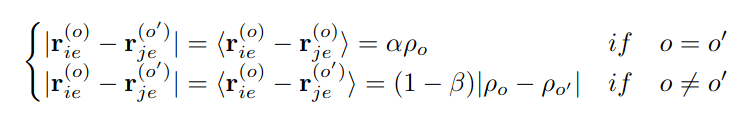 Limits on 𝛼: Helium case (1s2)
Radial Distribution
Function
probability distribution to find two electrons at u
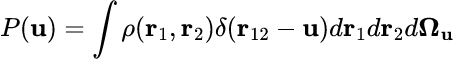 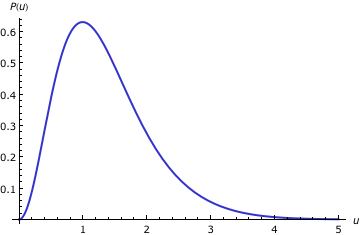 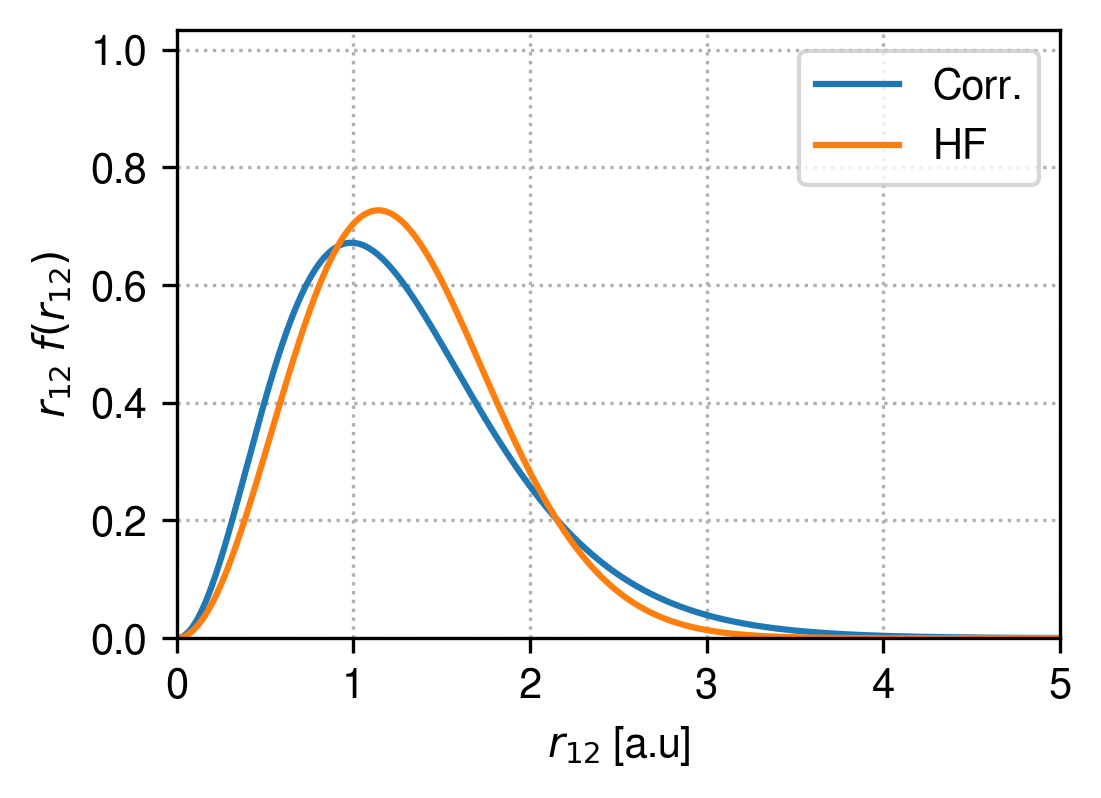 Limits on 𝛼 and 𝛽: Lithium case (1s22s1)
Radial Distribution
Function
probability distribution to find two electrons at u
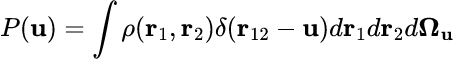 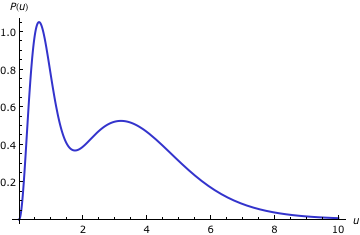 ROHF/6-311G
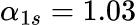 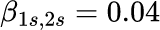 Limits on 𝛼 and 𝛽: Beryllium case (1s22s2)
Position 
intracule
probability distribution to find two electrons at u
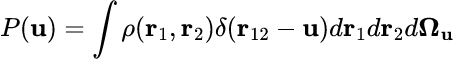 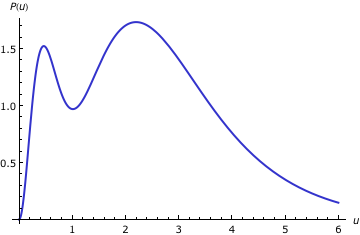 ROHF/6-311G
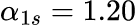 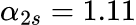 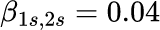 Rate formula Germanium 𝛼=1.5 (1,2) and 𝛽=1 (0.9,1.1)
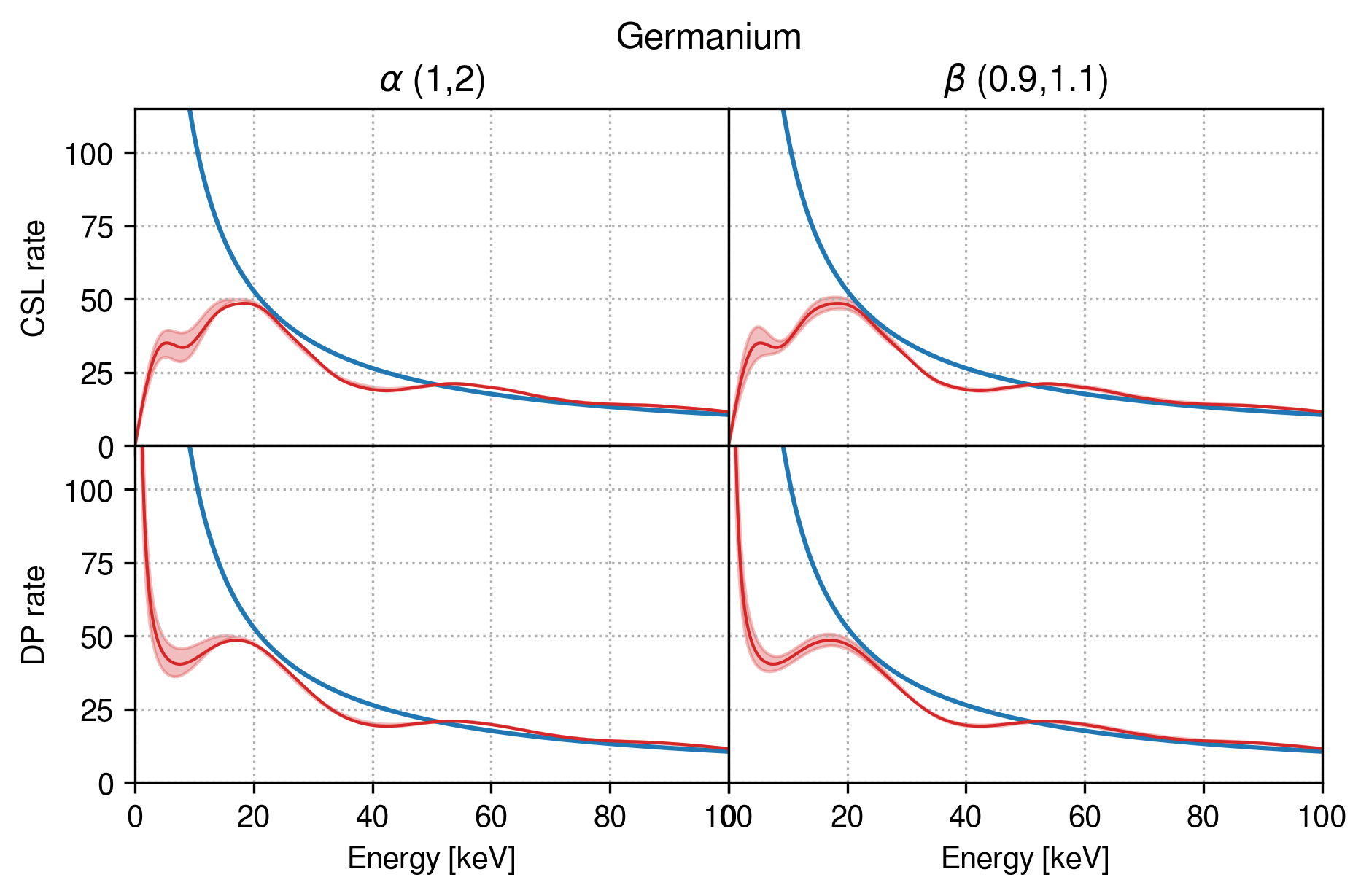 Fully Quantum approach for Low Energy Limit
The general structure for the formula Rate is:
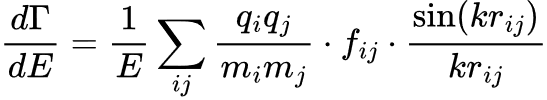 This can be rewritten in terms of the Radial Distribution Function (RDF) of the emitters:
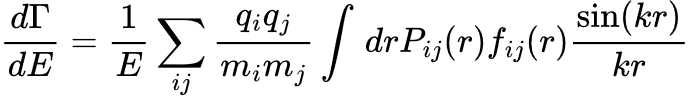 Where                 is the probability to find two emitters i and j at distance r
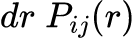 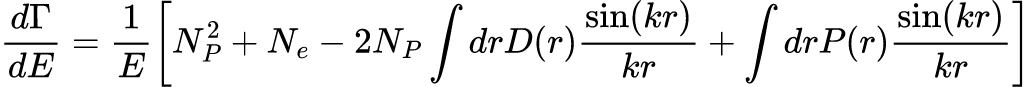 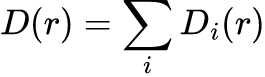 Electron-Nuclear RDF
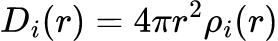 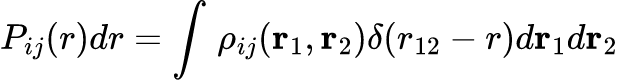 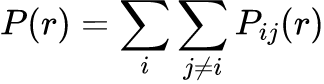 Electron-Electron RDF
Conclusion
Cancelation Effects due to the atomic scale in the Collapse Rate
  
Different Rates for CSL and DP due to Cancelation Effects
Fully Quantum Scheme for Rate Calculations with RDF
Thanks for your Attention!